DCH Patient Safety
DCH Mission, Vision and Values
Mission:  We Serve to Improve the Health of Our Patients and Community
Vision:  To be the provider of choice in West Alabama by delivering excellent care
Care Values
We are Compassionate
We are Accountable
We are Respectful
We are Engaged
2
DCH Patient Safety Ultimate Goal
Continuously improve and inspire healthcare excellence for all people by promoting a just culture and utilizing evidence-based tools and resources to implement the best standards of care, all in pursuit of Zero Patient Harm.
Strategic Goal:  To achieve top quartile performance in quality and patient safety measures
Our Patient Safety Focus
4
2024 Quality and Patient Safety Tactics
Improve our CMS STAR Rating and Leapfrog Patient Safety Grade
Reduce preventable adverse events including:  mortality, readmissions, healthcare associated infections and patient complications
Increase utilization of best practices such as increasing hand hygiene, retaining nurse staffing, increasing use of computerized physician order entry, and barcode medication administration
Initiate efforts to reduce healthcare disparity by identifying populations at risk, engaging key community stakeholders and taking action.
5
DCH Partnerships for Pursuing Excellence
DCH actively seeks best practices through our national and regional partnerships

ECRI is a patient safety organization that provides a total systems approach to safety.  Providing DCH benefits such as:
Benchmarking for adverse event reporting
Risk assessments
Educational opportunities
Collaborative meetings
Access to industry experts
Literature services/searches best practices

Vizient SE
Outcomes Benchmarking
Regulatory Compliance Surveys
Performance Improvement Collaboratives
6
Leapfrog Patient Safety Public Reporting
Leapfrog Patient Safety Group displays hospital performance using four performance categories ranked from four to one filled bars.
Achieved the Standard (Best-4 bars filled)  
Considerable Achievement (3 bars filled)
Some Achievement (2 bars filled)
Limited Achievement (Worst-1 bar filled)
7
Preventing Patient Harm Safe Practices (Leapfrog Highlights)
8
What is a patient safety culture?
“Patient Safety culture is the extent to which an organization’s culture supports and promotes patient safety.  It refers to the values, belief, and norms that are shared by practitioners and other staff throughout the organization that influence their actions and behaviors.” 
Shared beliefs, values and norms determines behaviors that are rewarded, supported, expected and accepted.
https://www.ahrq.gov/sops/about/patient-safety-culture.html
9
Leadership and Culture: Why measure Culture of Safety?
10
DCH Culture of Safety Highlights
Survey was completed by 64.2% of caregivers.  With responses from 2,807 employees from 133 departments.

DCH Overall % Positive Perceptions was at 68.7% just slightly under the national average of 70%.
11
DCH Culture of Safety Highlights
The following components were identified as DCH strengths
Supervisor, Manager, or Clinical Leader Support for Patient Safety
Communication about Error
Communication Openness
Organizational Learning
Two additional components showed significant improvement from prior years
12
Why is preventing infection important?
13
Hand Hygiene
DCH Hand Hygiene Observers monitor at least 100 hand hygiene opportunities in patient care areas monthly using secret direct observations. 
Hand hygiene compliance results are shared with caregivers and leaders and used to generate performance improvement plans.
Current results demonstrate improved compliance at 97%.
14
Healthcare Associated Infections (Leapfrog)
15
Why are nursing workforce safe practices important?
Preventing Patient Harm Safe Practices Nursing Workforce
Healthcare Associated Urinary Tract Infections (Hospital Compare)
18
Why are safe medication practices important?
Preventing Patient Harm Safe Practices (Leapfrog Highlights)
20
Medication Safety Practices (Leapfrog Highlights)
DCH consistently achieves greater than 85% compliance with CPOE.  Our EMR EXPANSE provides are prescribers and pharmacists with effective decision support for prescribing.

DCH Barcode Scanning ensures the right patient, right medication, right dose and the right time.  DCH has barcode scanning in our clinical locations and achieves greater than 95%.
21
Leapfrog Spring 2024 (RMC/NMC)
NMC
RMC
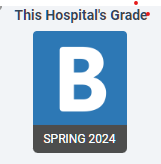 22
Hospital Compare Highlights (Lower is better)
23